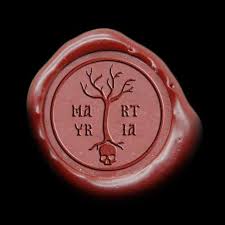 De geest overtuigt!
Preek over Johannes 16,8-11
Martyriakerk Bedum, 03052020
ds. Marten de Vries
De geest overtuigt
Martyriakerk = Getuigeniskerk
advocaat, getuigen, vrijspraak, veroordeling
geen Mohammed want over Jezus
niet óver- maar gétuigen
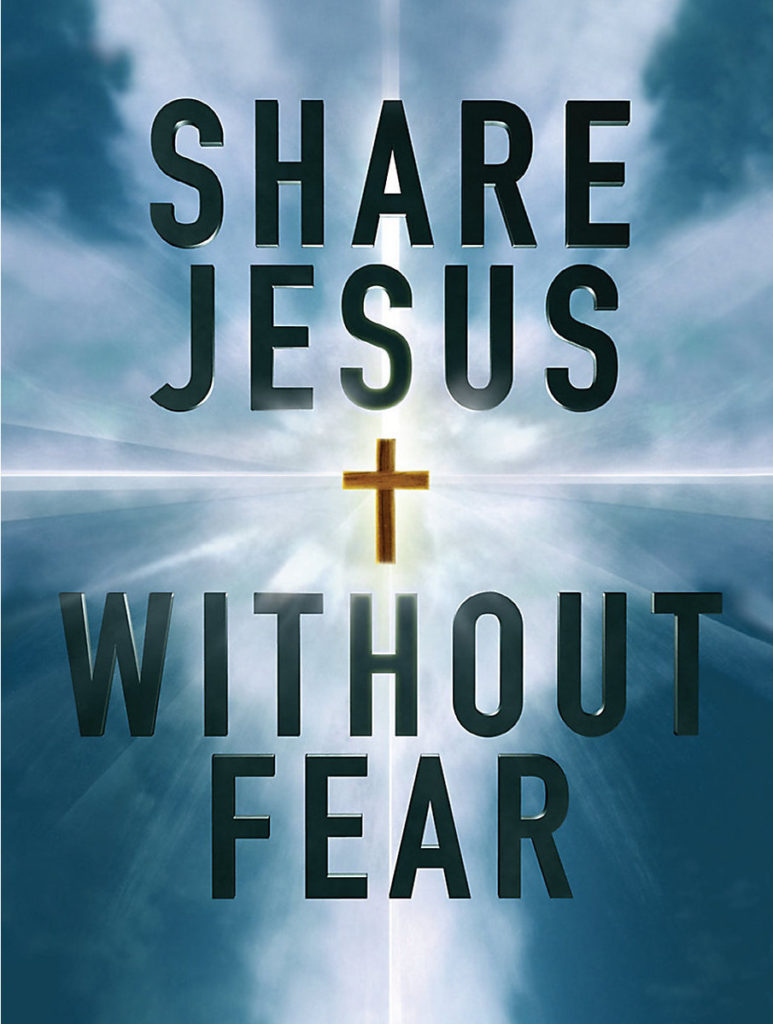 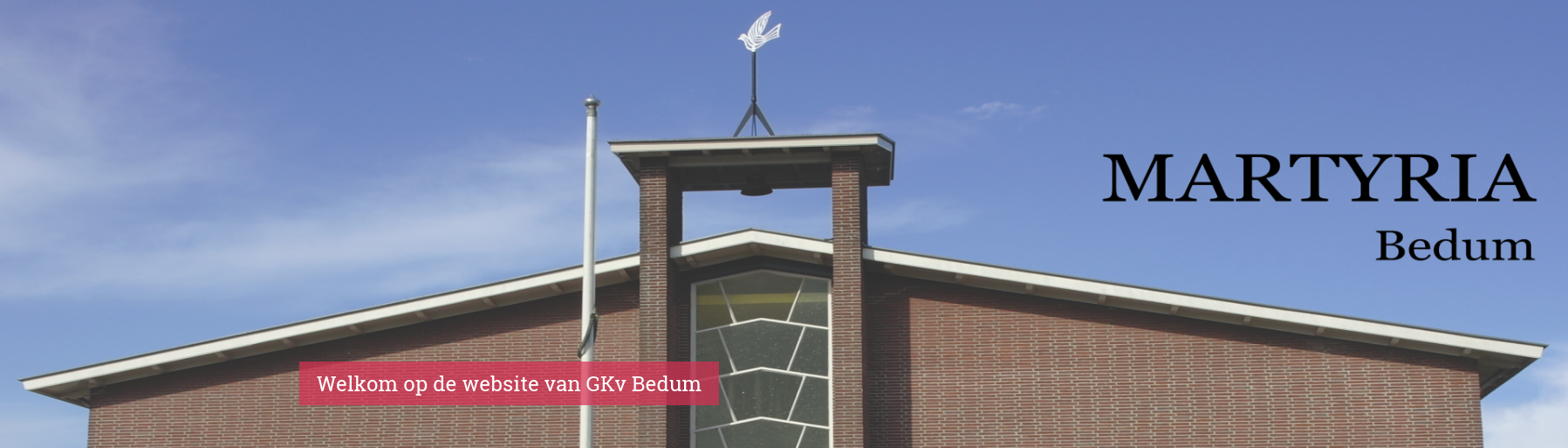 De geest overtuigt
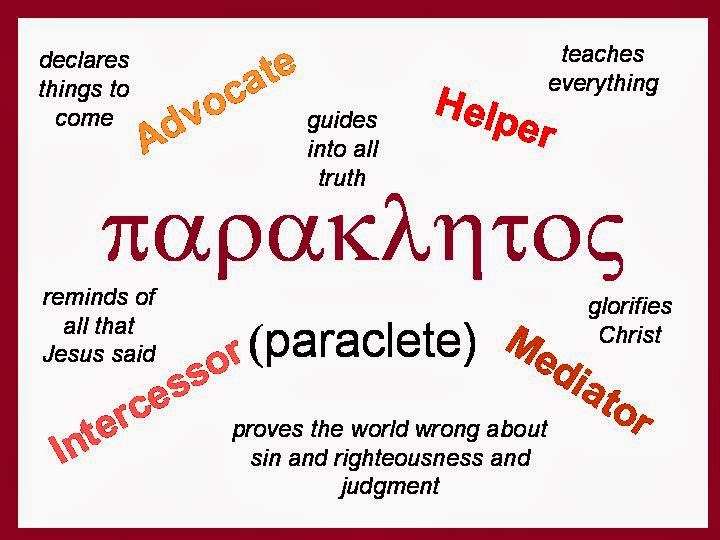 1 eeuwig zonde – vers 9
2 schoon gelijk – vers 10
3 kortste eind – vers 11
Eeuwig zonde (9)
blijde boodschap – ernstige boodschap
vluchten in Jezus’ armen
het feest van hoop
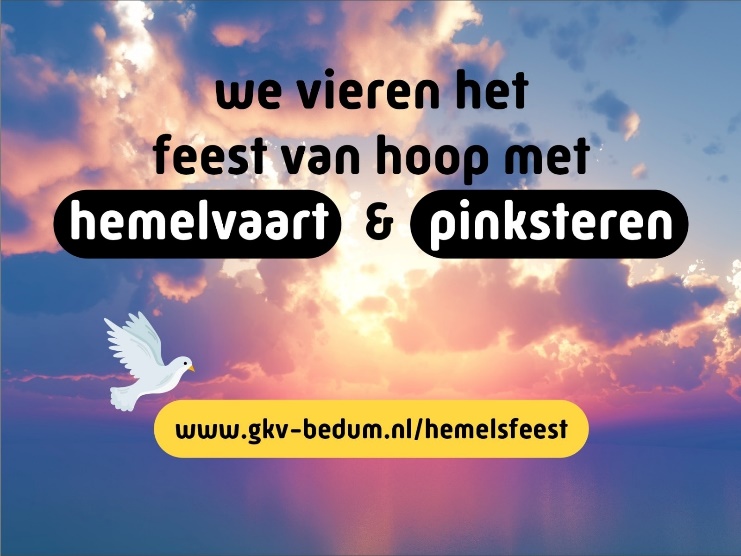 Schoon gelijk (10)
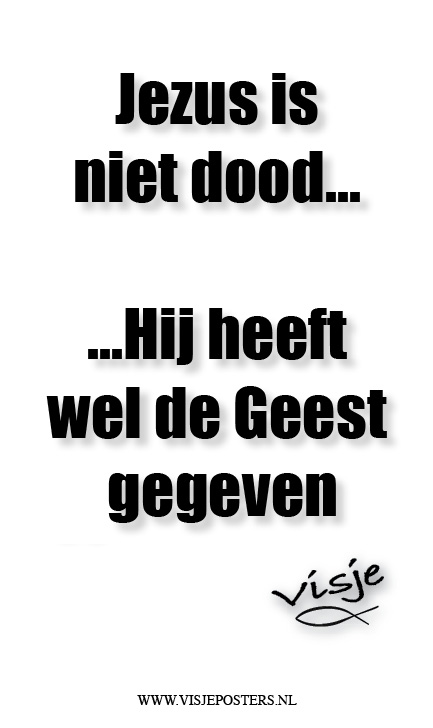 in het gelijk gesteld
delen in vrijspraak
het getuigenis viraal
Kortste eind (11)
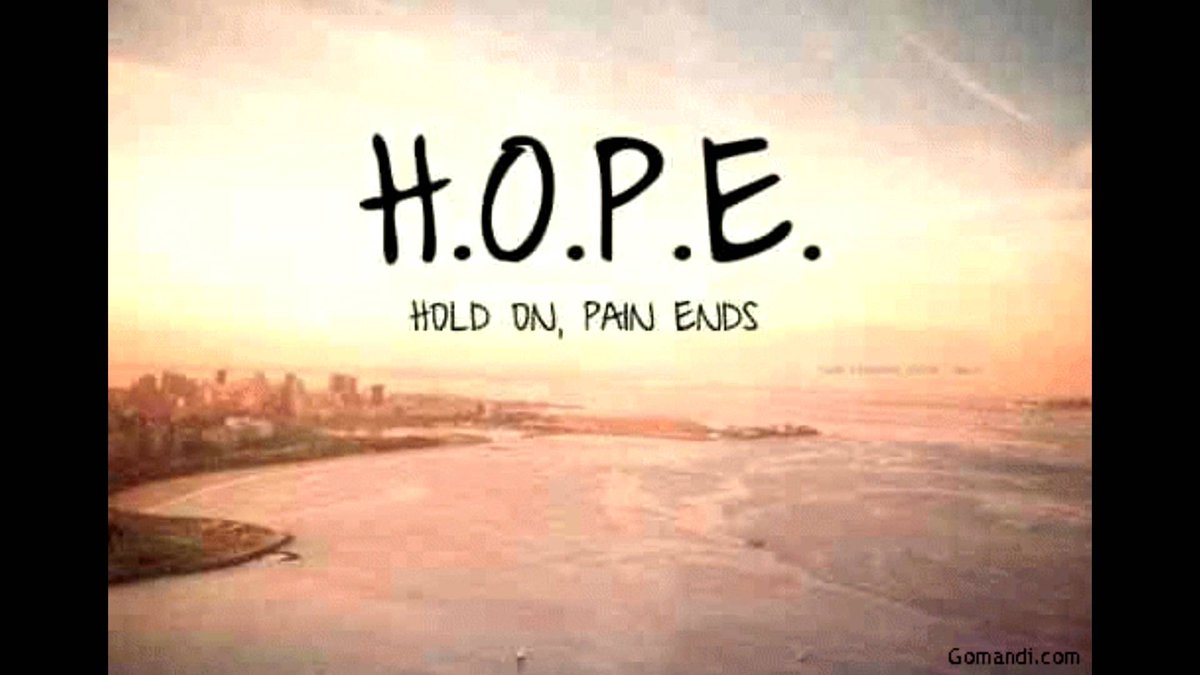 recht op erkenning
hemelse rechtsbijstand
er is hoop